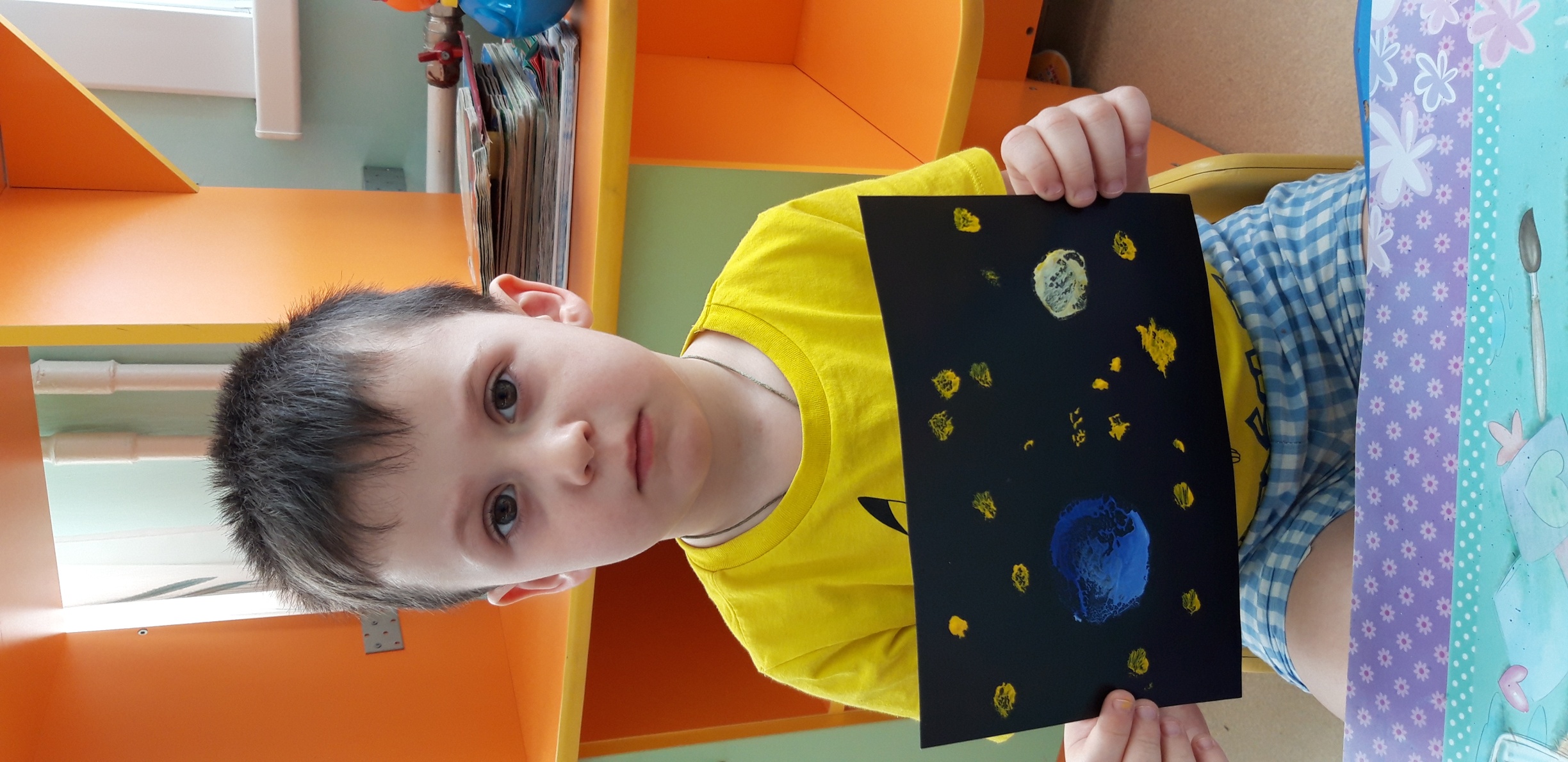 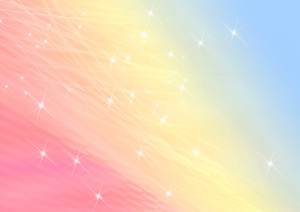 Муниципальное автономное дошкольное  образовательное учреждение
«Детский сад № 55 г Благовещенска»
Конспект НОД
Нетрадиционная форма рисования 
Рисуем на песке

« Море и солнце» 
2-ая мл.группа
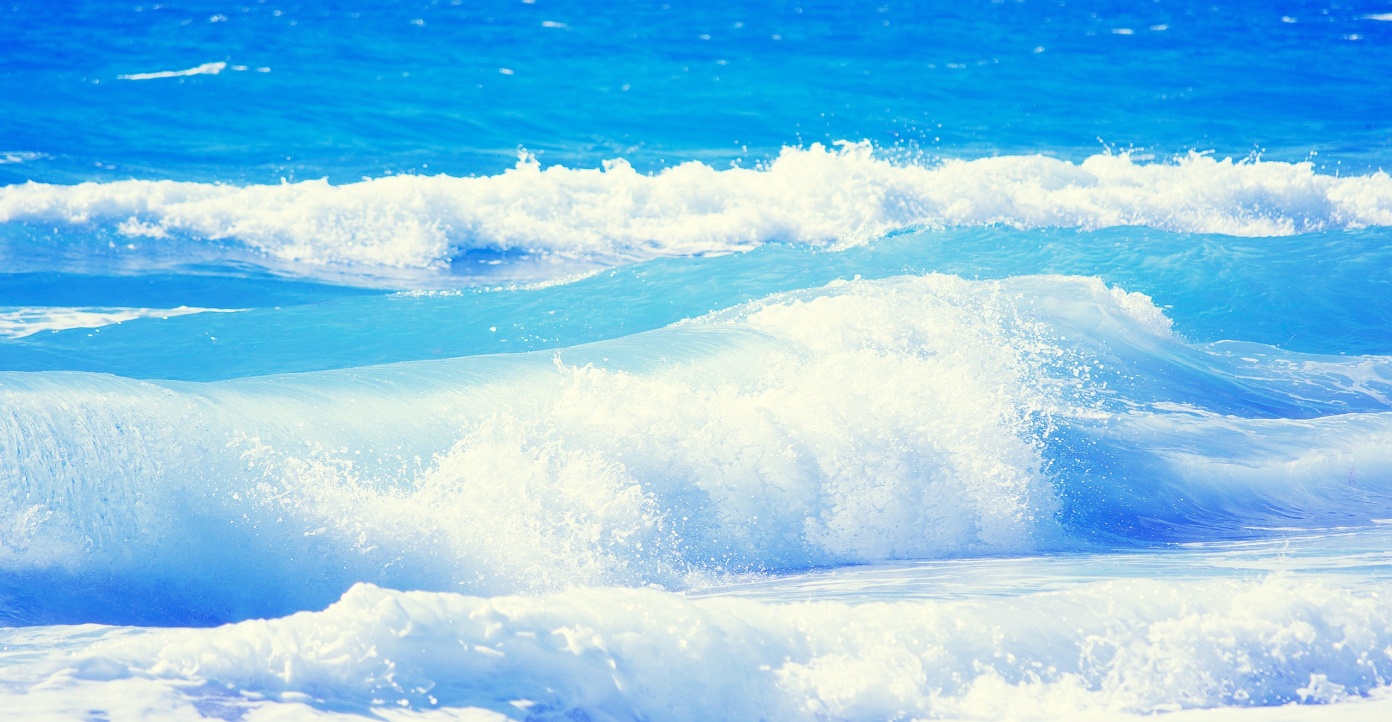 Подготовила : 
Фрейтаг Наталья Романовна
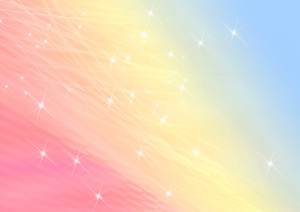 Цель: Учить рисовать круг замыкая линию в кольцо. И проводить волнистые линии 

Задачи:
 Учить рисовать круг замыкая линию в кольцо.
 Развивать мелкую моторику, умение работать по образцу.
 Воспитывать любознательность, инициативность, интерес к изобразительной деятельности.
 Развитие координации движений (бивалентная работа головного мозга через осознанное рисование сразу двумя руками).
 Воспитывать любознательность, инициативность, 
интерес к изобразительной деятельности.
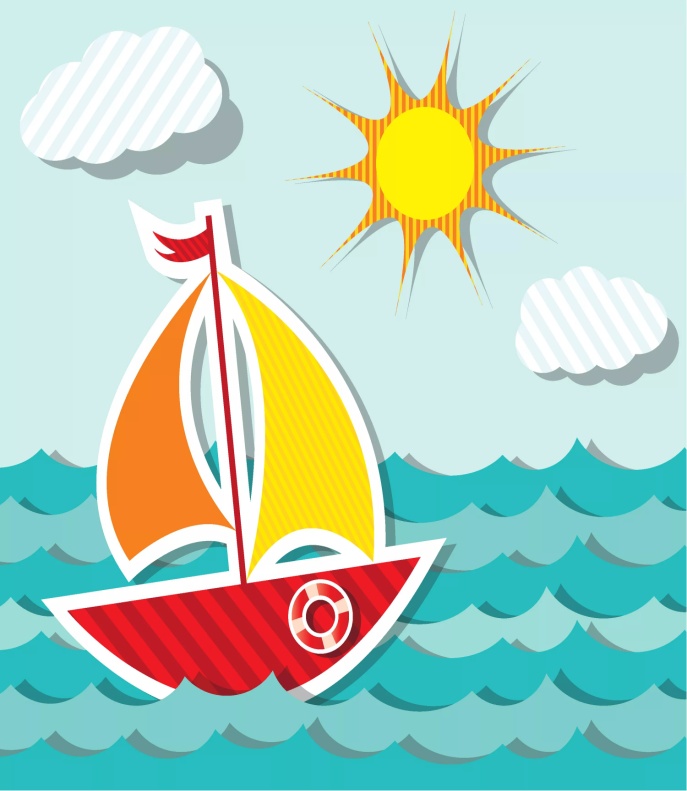 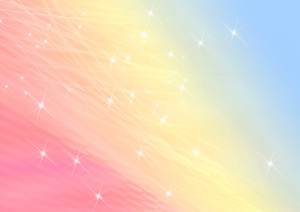 Интеграция образовательных областей: «Познание», «Коммуникация», «Социализация», «Художественное творчество».
Материал:: Планшет для рисования песком, Песок, музыкальное сопровождение.
Содержание организационной деятельности детей.
1.Организационный момент. Я рисую море,Голубые дали.Вы такого моряПросто не видали!У меня такаяКраска голубая,Что волна любаяПросто как живая!Я сижу тихонькоОколо прибоя -Окунаю кисточкуВ море голубое.
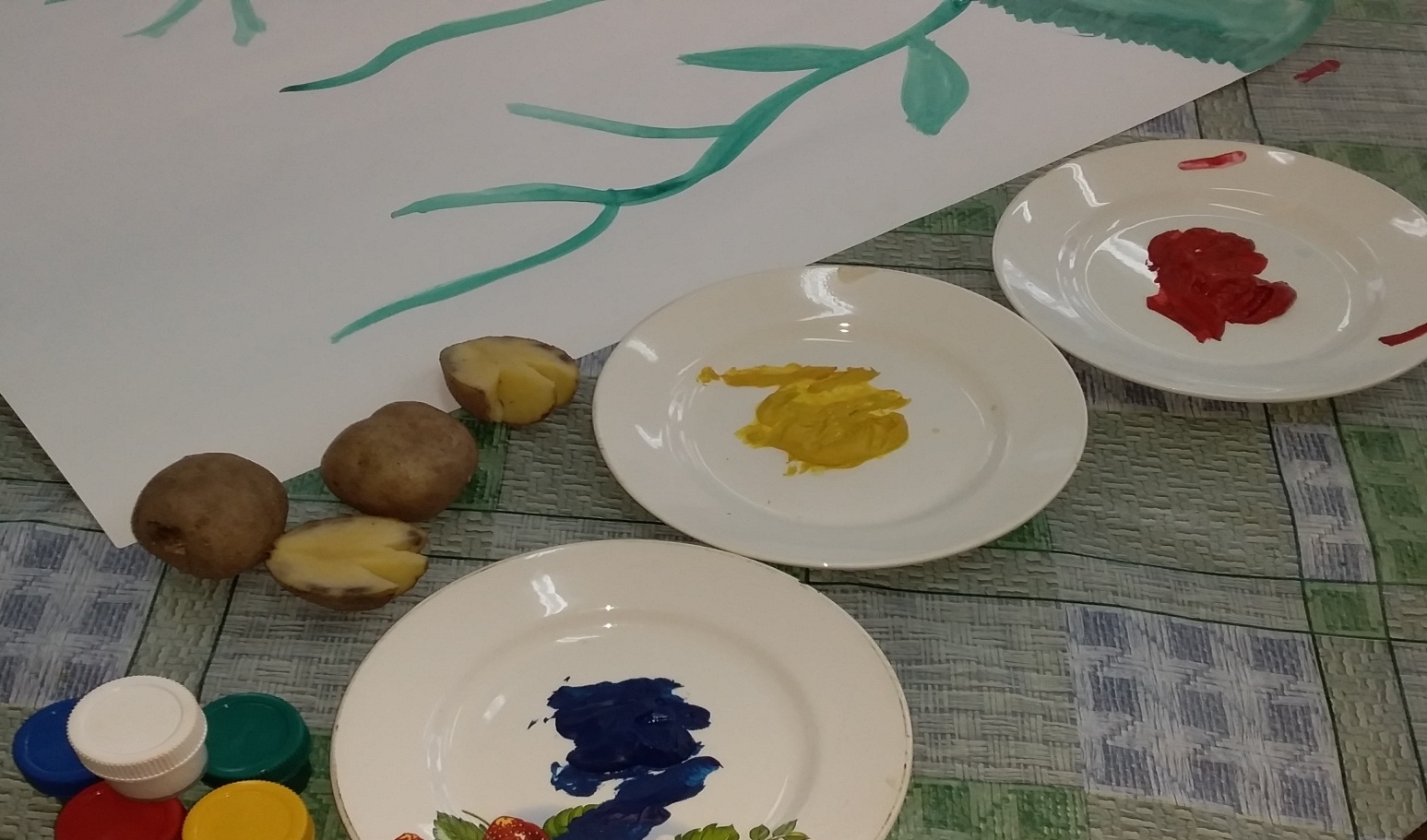 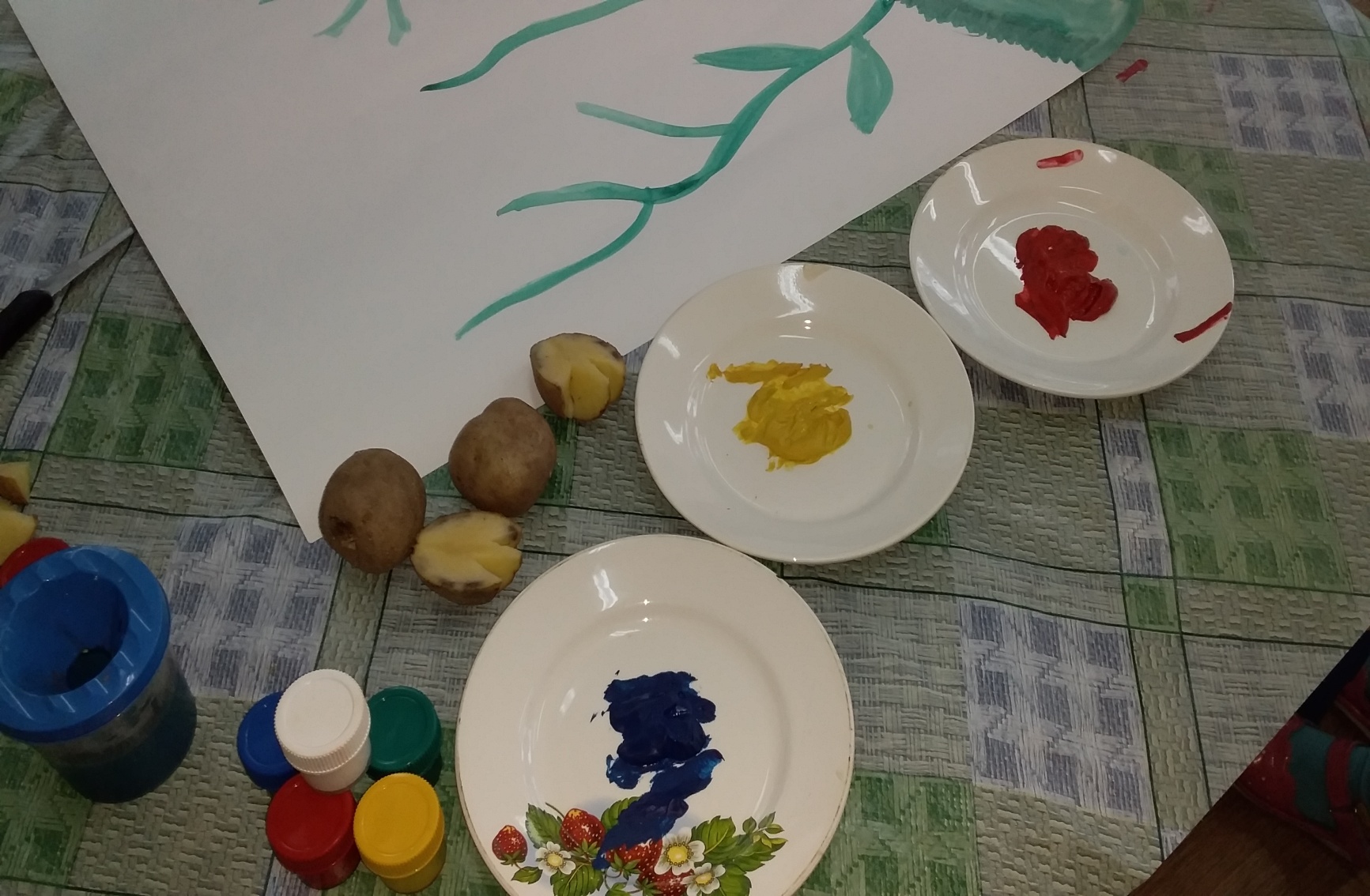 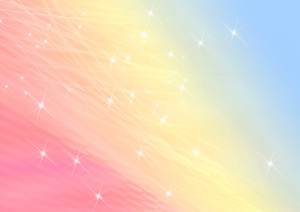 2. Сюрпризный момент .	
Стук в дверь. Входит старый матрос. Здоровается с детьми  и рассказывает о том, что он долго бороздил моря и океаны на своем корабле. В  руках держит короб с морским  песком, в котором спрятаны  драгоценные  камни. Матрос просит детей помочь отыскать  сокровища морские.
Предлагается детям  потрогать песок, подержать его в ладошках, пересыпать его из одной руки в другу. Рассказывает о свойствах песка. Сыпучий, холодный, не держит форму. Итд… С  песком нужно работать аккуратно, чтобы он не попал нам ни в рот, ни в глаза.
Дети деляться на две группы  и соревнуются кто больше найдет камней.
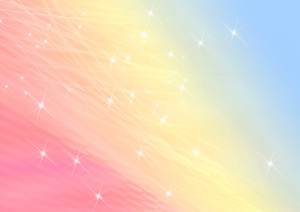 3. Рисование.
Педагог предлагает детям нарисовать весёлое солнышко. Показывает способ рисования солнышка песком. Пробуем рисовать сначала в воздухе.
- пальчиком рисуем круг
- лучики бывают разные: прямые и волнистые; короткие и длинные.
Ребёнок создаёт рисунок по своему замыслу.
Педагог просит детей показать ручками волны на воде. Дети (по подражанию действиям педагога) изображают волну – «рисуют» в воздухе» волнообразные линии – сначала одной рукой, затем обеими синхронно.
Давайте на волны запустим кораблик ,который лежит у вас на столе.
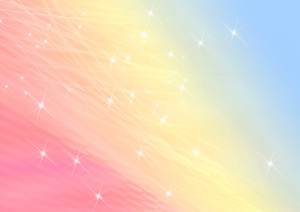 4. Рефлексия.
Посмотри какое весёлое солнышко и волны у вас получились. Солнышко проснулось и улыбнулось тебе. Улыбнись ему в ответ: Скажи «Здравствуй, солнышко!»
Кого же могут разбудить его лучики? Подумай и расскажи.
 
 
- Ребята вам понравилось?
В ладошки наши посмотри —
Далее предлагает детям самостоятельно  дополнить рисунок .   Воспитатель по мере необходимости помогает детям.
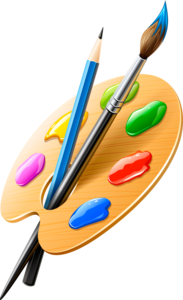 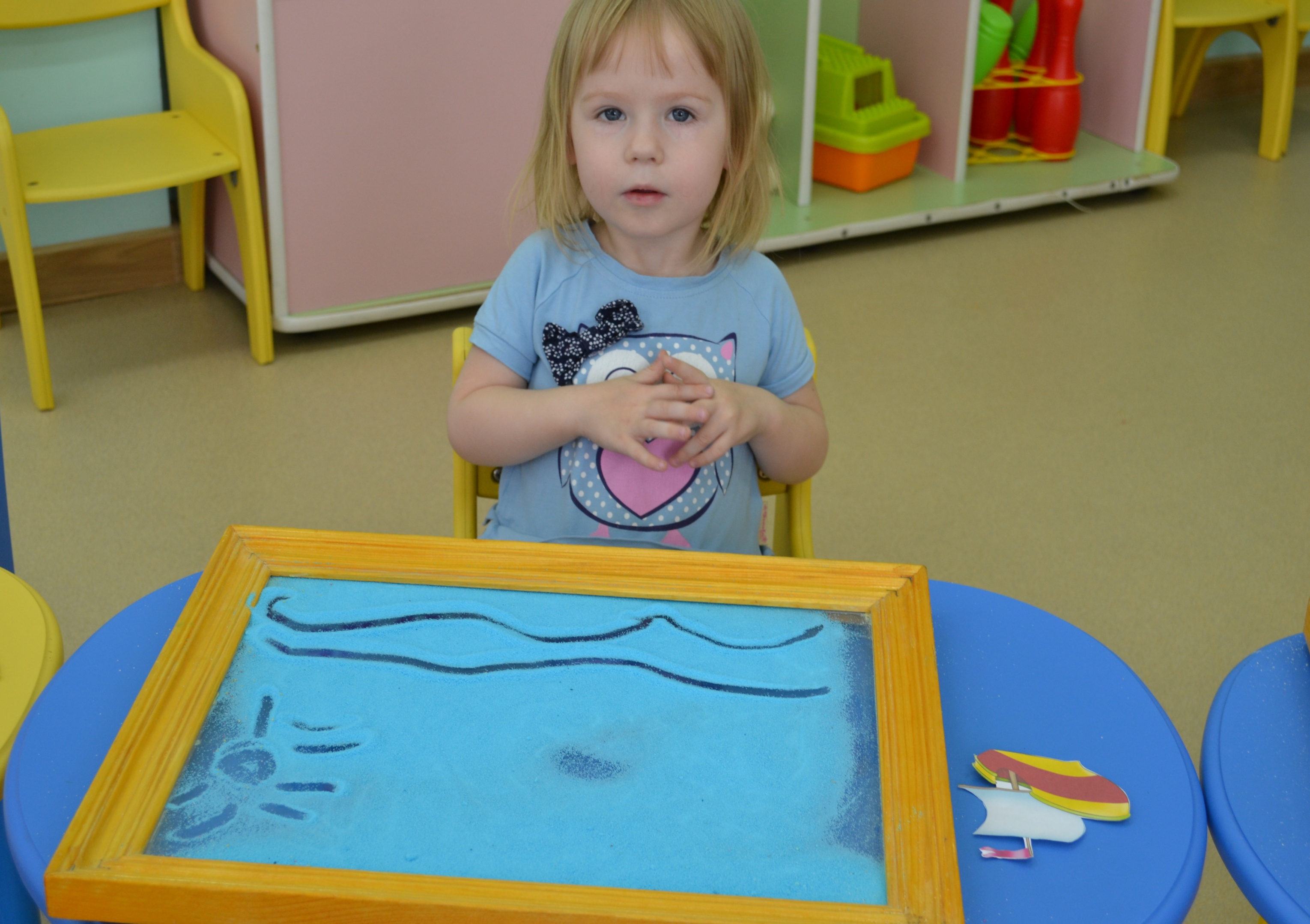 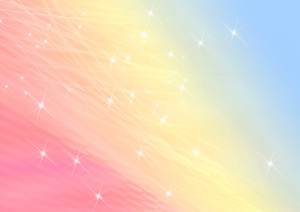 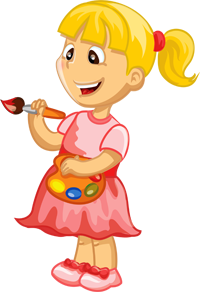 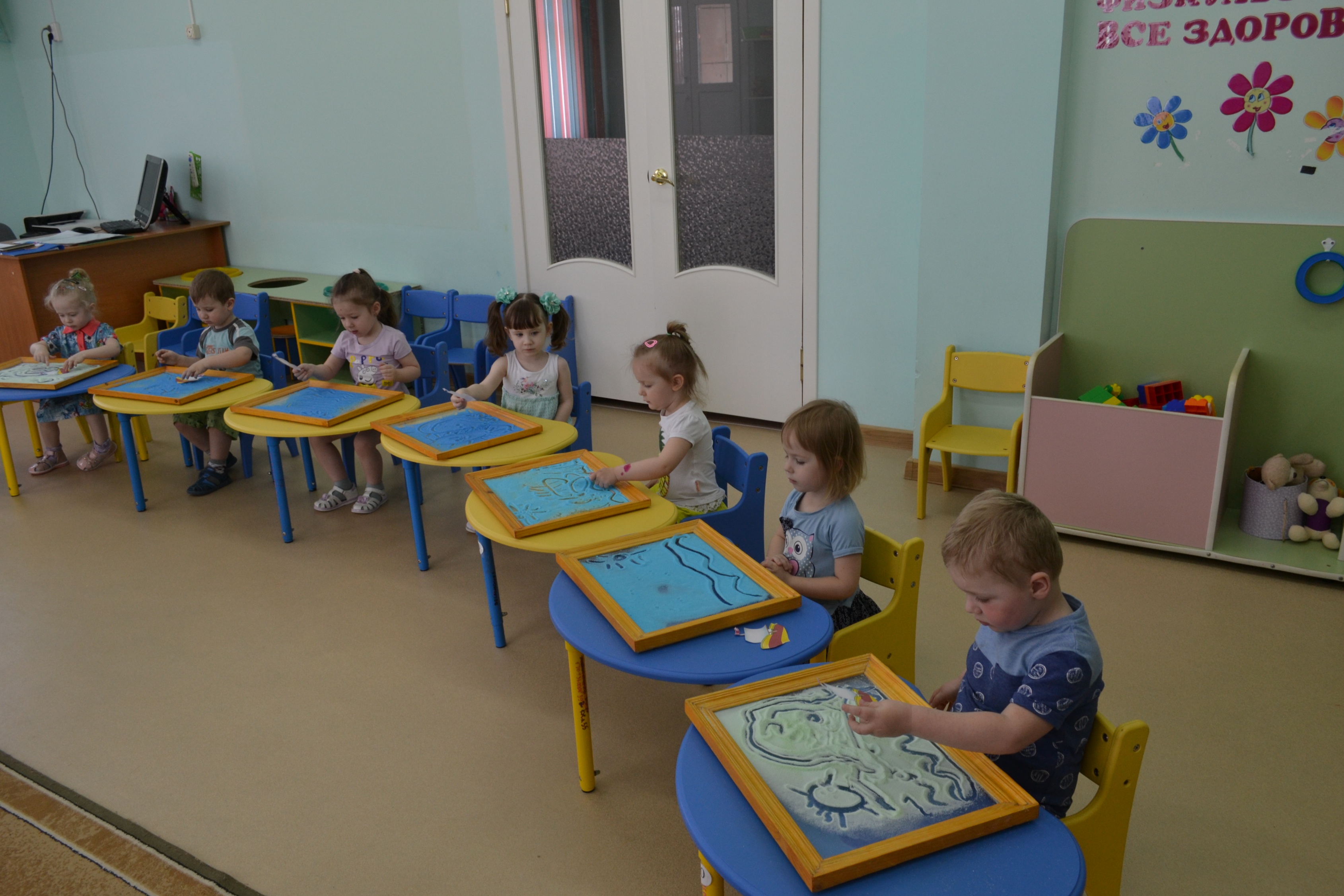 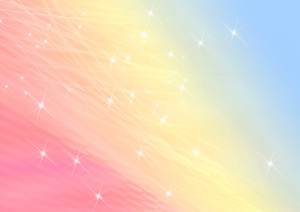 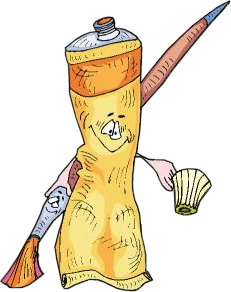 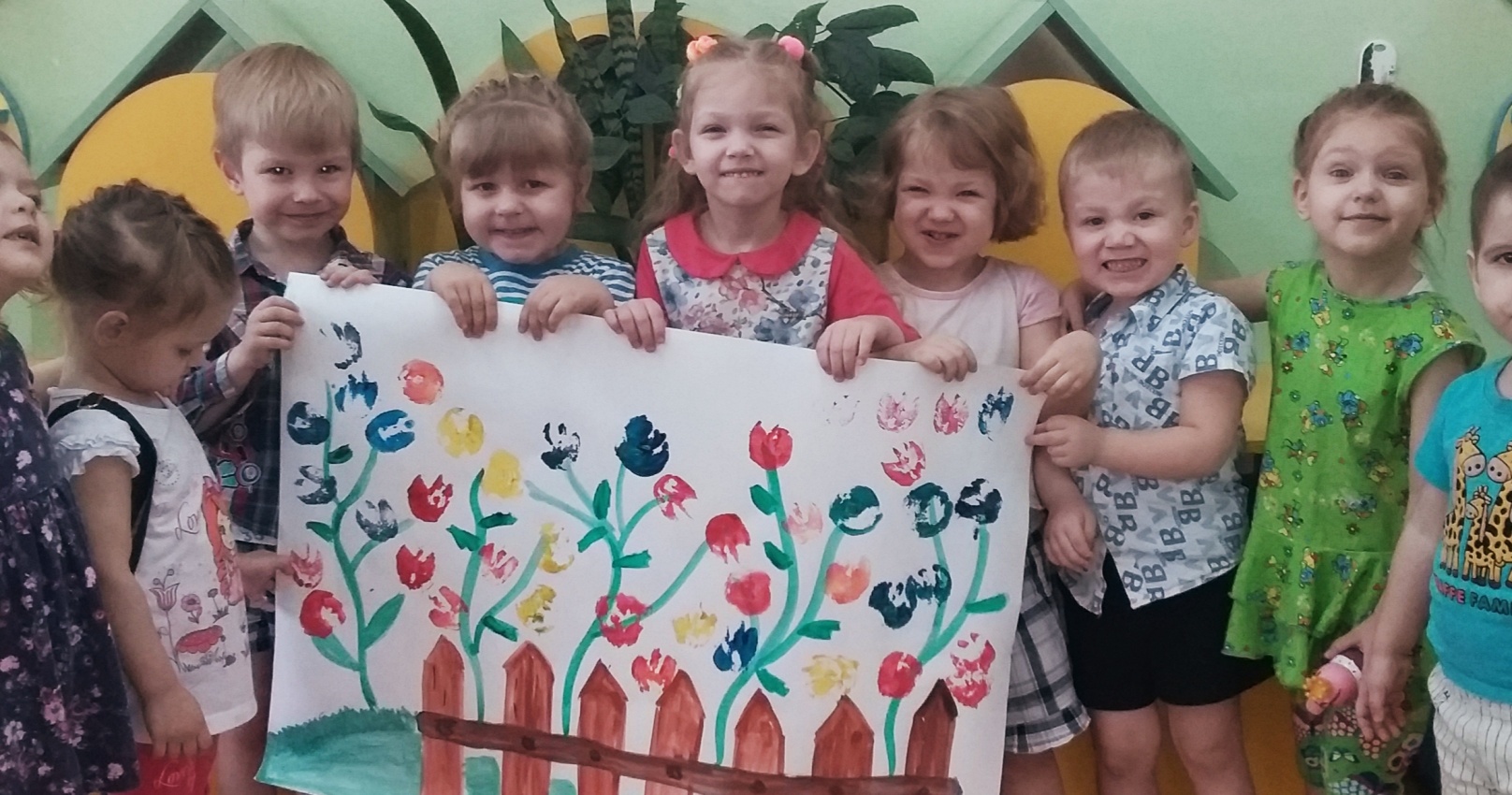 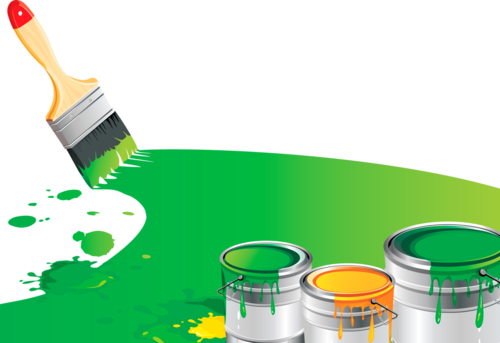